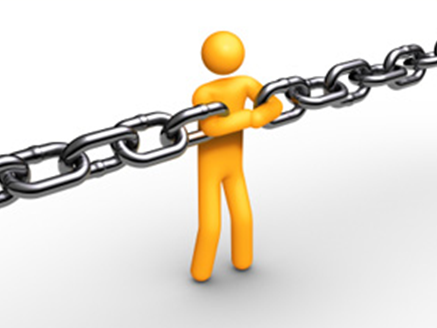 Keep the Chain Going!
2 Timothy 2:2
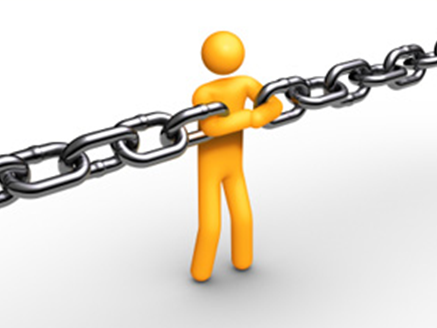 Keep the Chain Going!
Examining the Text
2 Timothy 2:2
“The things which you have heard from me in the presence of many witnesses”

2 Timothy 1:13-14
“Sound words” – healthy, wholesome words from the mind and mouth of God
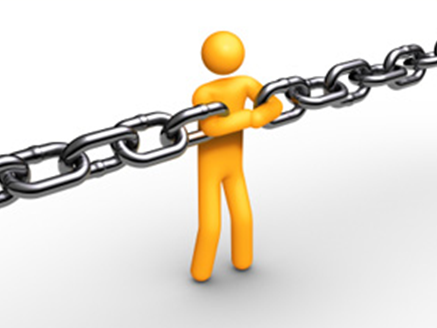 Keep the Chain Going!
Examining the Text
2 Timothy 2:2
“Entrust these”

“To give over to another for care, protection, or performance” (AHD)
“To place down with anyone, to deposit; to commit to one’s charge” (Thayer’s)
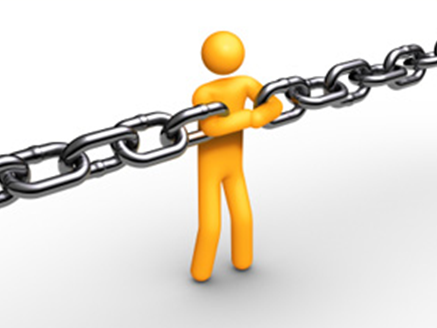 Keep the Chain Going!
Examining the Text
2 Timothy 2:2
“To faithful men”

Faithful – “reliable” (NIV); “one worthy of trust, that can be relied on” (Thayer’s)
Men – “a human being, whether male or female” (Thayer’s)
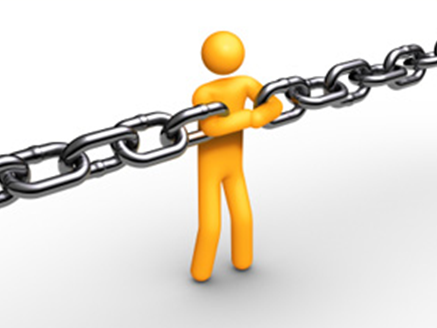 Keep the Chain Going!
Examining the Text
2 Timothy 2:2
“Who will be able to teach others also”

Fit, qualified, competent saints in both character and ability to teach others the same words Timothy taught them
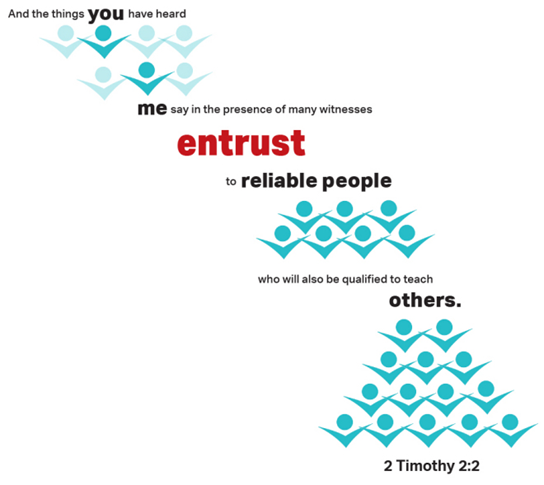 The chain keeps on going and growing!
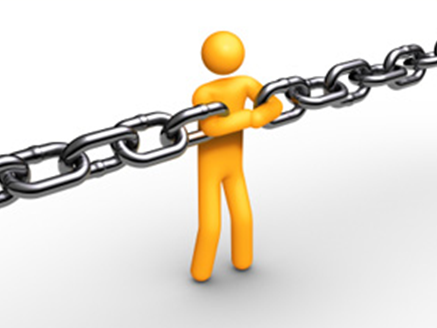 Keep the Chain Going!
Keep the Chain Going…
2 Timothy 2:2
With our children (Psalm 78:1-8)
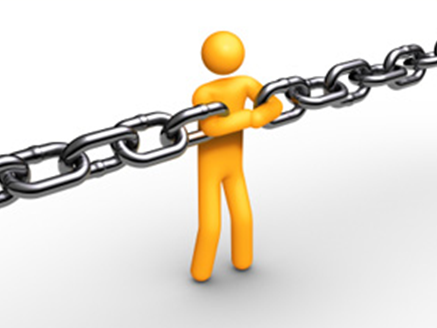 Keep the Chain Going!
Keep the Chain Going…
2 Timothy 2:2
With our children (Psalm 78:1-8)
With other family (John 1:40-43)
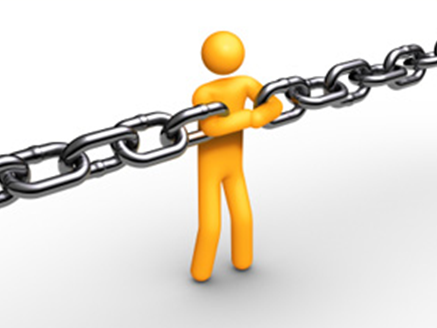 Keep the Chain Going!
Keep the Chain Going…
2 Timothy 2:2
With our children (Psalm 78:1-8)
With other family (John 1:40-43)
With one another (Acts 11:22-26)